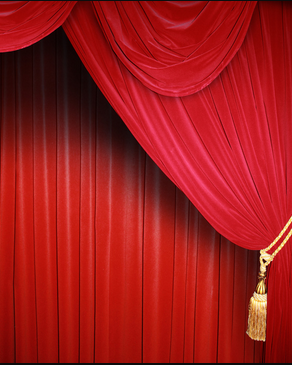 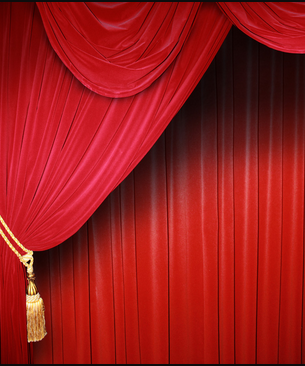 স্বাগতম
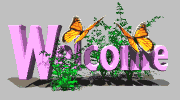 পরিচিতি
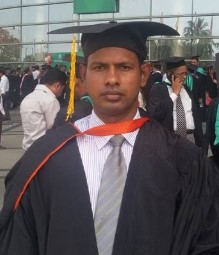 শ্রেণি - ষষ্ঠ   বিষয় - বিজ্ঞান     অধ্যায়- 5ম    সময়- ৫০ মিনিট
মোঃ ইকরামুল হক 
সহকারী শিক্ষক
মির্জাপুর ইসলামিয়া দাখিল মাদ্রাসা
ডাকঃ দাপুনিয়া, পাবনা সদর,পবনা।
মোবাঃনং ০১৭১৬৮৪৫৬৬৬
ই-মেইল- h_ikramull22@yahoo.com
নিচের ছবি গুলো দেখ।
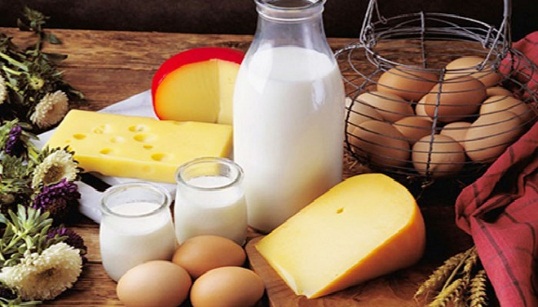 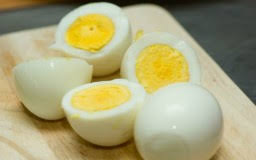 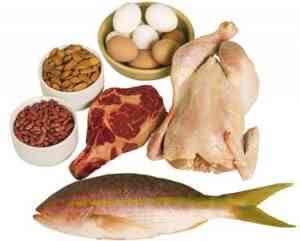 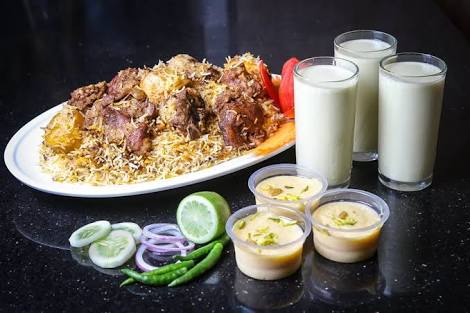 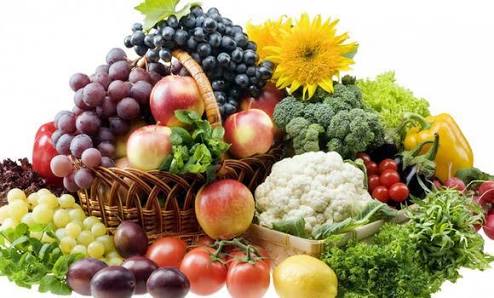 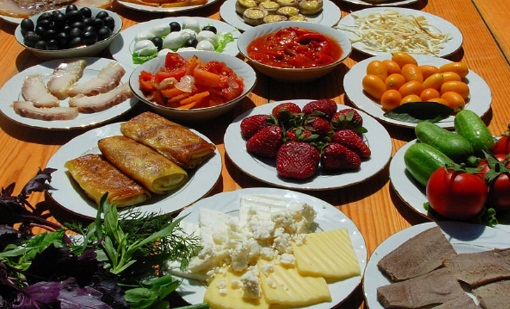 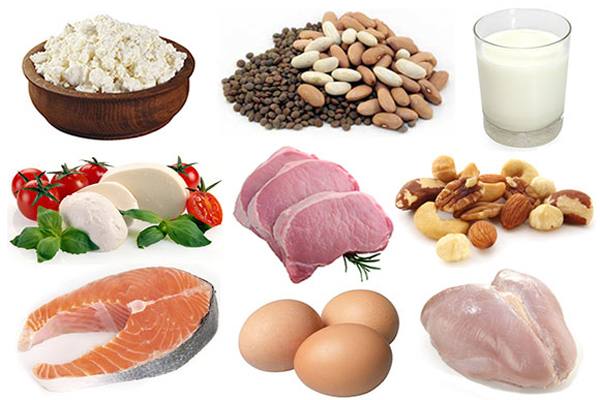 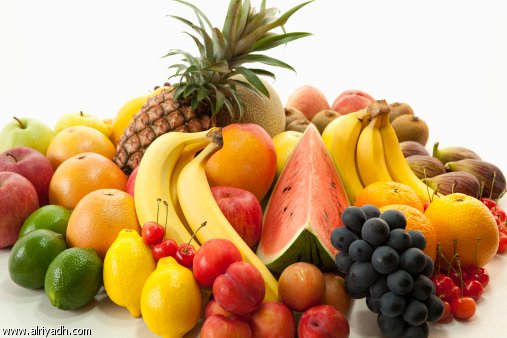 [Speaker Notes: শিক্ষক ছবিগুলোর প্রতি দৃষ্টি আকর্ষণ করতে বলবেন এবং সংক্ষিপ্ত আলোচনায় পাঠের দিকে নিয়ে যেতে চাইবেন ।]
এগুলোকে আমরা কি হিসেবে গ্রহণ করে থাকি?
খাদ্য
খাদ্য এর সাথে আরো একটি বিষয় সম্পৃক্ত - সেটা কি?
পুষ্টি
[Speaker Notes: ছবির আলোকে উল্লেখিত প্রশ্নের দ্ব্বারা পাঠ শিরোনাম বের করে আনবেন ।]
আজকের পাঠ-
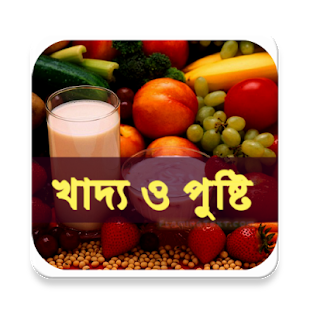 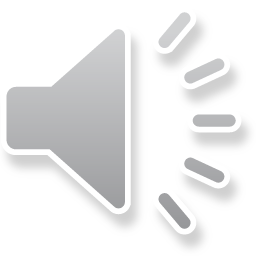 [Speaker Notes: শিক্ষক পাঠ শিরোনাম ঘোষণা করবেন এবং বোর্ডে লিখে দিবেন ।]
আচরনিক উদ্দেশ্য
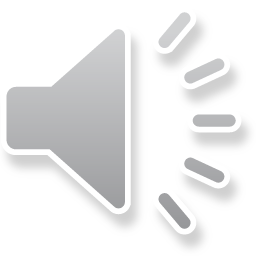 এই পাঠ শেষে শিক্ষার্থীরা-
º  খাদ্য ও পুষ্টি কি তা বলতে পারবে।
º  খাদ্যের উপাদান বর্ণনা করতে পারবে।  
º  খাদ্যের প্রধান প্রধান কাজগুলো সনাক্ত করতে পারবে।
º  খাদ্য ও পুষ্টির প্রয়োজনীয়তা ব্যাখ্যা করতে পারবে।
[Speaker Notes: শিক্ষক পাঠের উদ্দেশ্য বর্ণনা করবেন ।]
খাদ্য (Food)
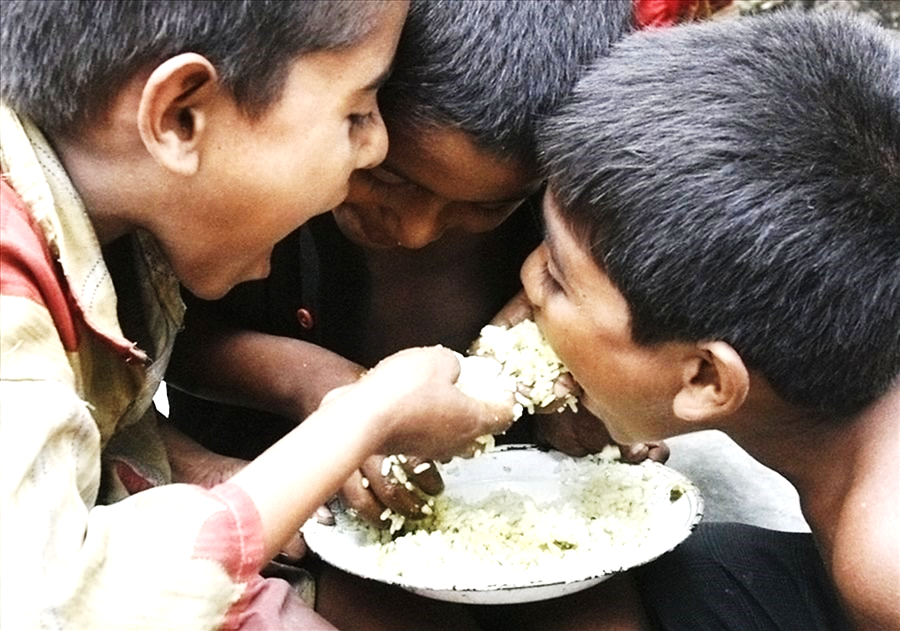 º পুষ্টি বিজ্ঞান অনুযায়ী আমরা যা খাই- তাই হলো ?
খাদ্য
কিন্তু সত্যিই কি তাই?
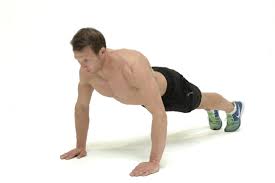 º খাদ্য আমরা তাকেই বলব, যার পুষ্টির দ্বারা জীবদেহের 
বৃদ্ধি,শক্তি উৎপাদন, রোগ প্রতিরোধ তথা পুষ্টিসহ দেহের 
ক্ষয়পূরণ করে।
[Speaker Notes: শিক্ষক অংশগ্রহণ পদ্ধতিতে মূল আলোচনা চালিয়ে যাবেন ।]
পুষ্টি  (Nutrition)
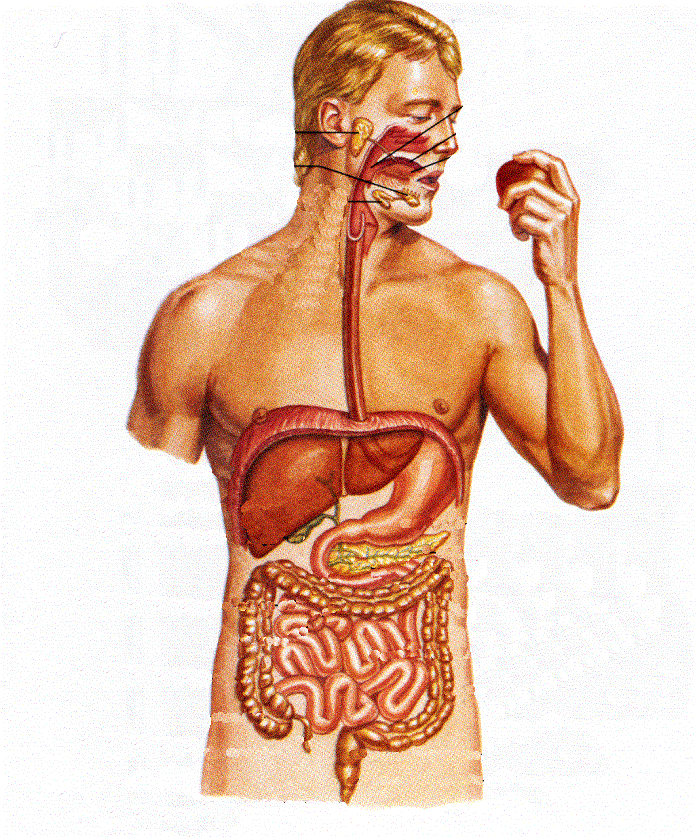 º খাদ্য বস্তু আহরণ করে তা পরিপাক,শোষণ এবং আত্তীকরণ দ্বারা দেহের শক্তির চাহিদা পূরণ, রোগ প্রতিরোধ, দেহের বৃদ্ধি ও
 ক্ষয়পূরণ করা।
º খাদ্যের যে সব জৈব ও অজৈব উপাদান জীবের জীবনী শক্তি যোগান দেয়, তাদের একসংগে পরিপোষক বা নিউট্রিয়েন্ট (Nutrients) বলে।
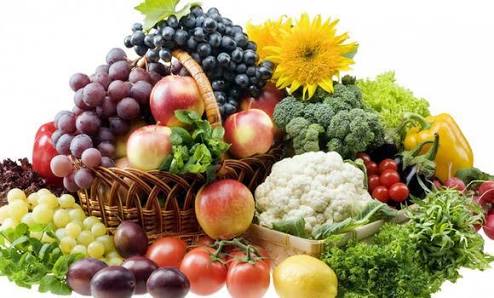 [Speaker Notes: শিক্ষক অংশগ্রহণ পদ্ধতিতে মূল আলোচনা চালিয়ে যাবেন ।]
উদ্ভিজ
প্রাণীজ
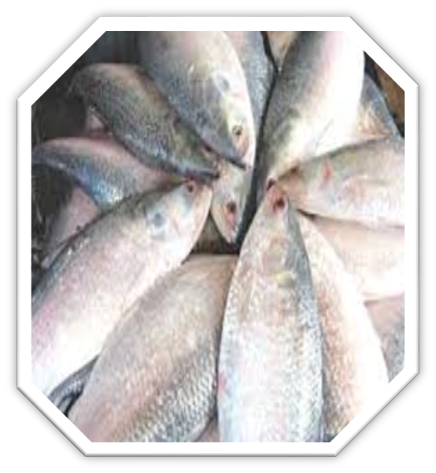 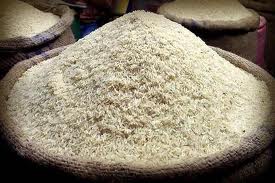 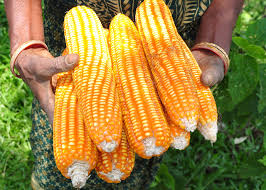 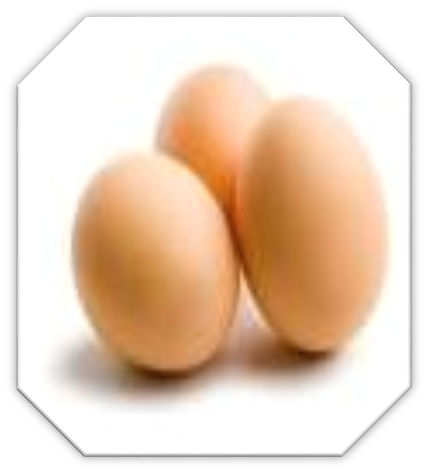 চাল
ভূট্টা
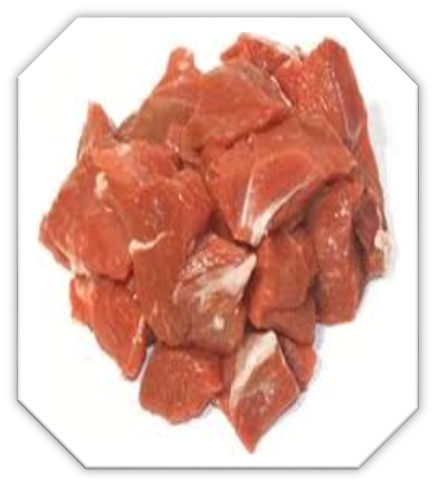 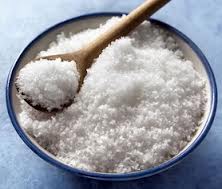 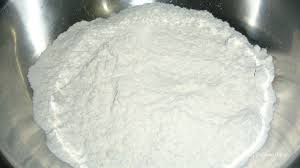 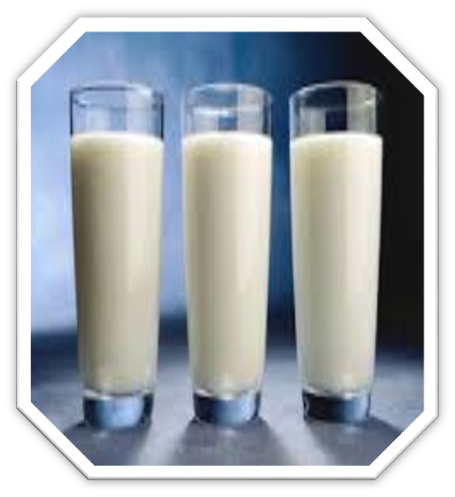 আটা
চিনি
[Speaker Notes: শিক্ষক অংশগ্রহণ পদ্ধতিতে মূল আলোচনা চালিয়ে যাবেন ।]
খাদ্যের উপাদান
1
[Speaker Notes: শিক্ষক অংশগ্রহণ পদ্ধতিতে মূল আলোচনা চালিয়ে যাবেন ।]
বলো দেখি
সময়ঃ ০৫  মিনিট
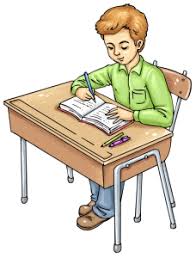 ১। খাদ্য কাকে বলে ?

২। খাদ্যের উপাদান কয়টি ও কি কি?
[Speaker Notes: শিক্ষক নির্ধারিত সময়ে শ্রেণির উদ্দেশ্যে অর্পিত কাজের monitoring  এবং  মূল্যায়ণ করবেন ।]
খাদ্যের প্রধান কাজ
শর্করা
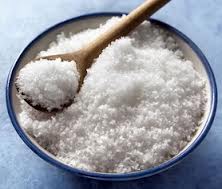 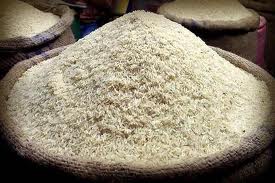 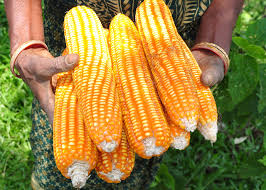 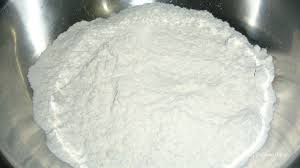 চিনি
চাল
ভূট্টা
আটা
কাজঃ শক্তি যোগায়, তাপ উৎপন্ন করে ও কোষ্ঠকাঠিন্য দূর করে।
[Speaker Notes: শিক্ষক মূল আলোচনা উপস্থাপন করবেন ।]
আমিষ
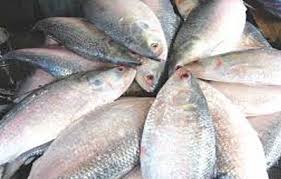 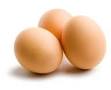 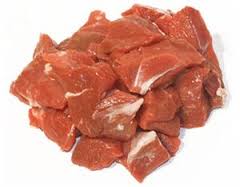 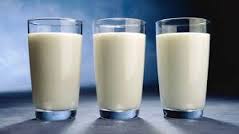 কাজঃ দেহের বৃদ্ধির জন্য কোষ গঠন, পেশি গঠন, হাড় বা অস্থি গঠন, 
রক্ত কণিকা সহ ইত্যাদী গঠন করে।
[Speaker Notes: শিক্ষক মূল আলোচনা উপস্থাপন করবেন ।]
স্নেহ
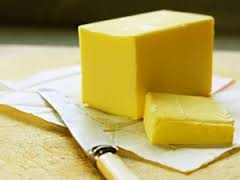 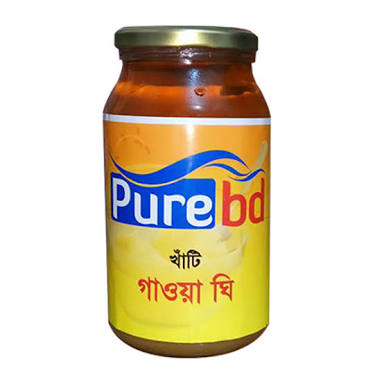 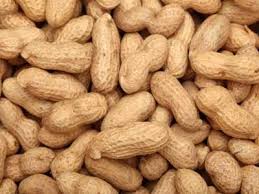 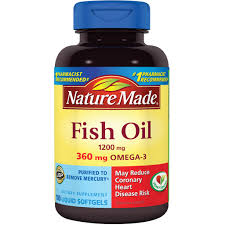 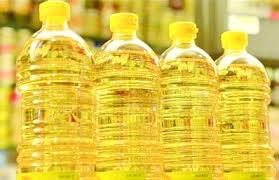 কাজঃ দেহের তাপ ও কর্মশক্তি বাড়ায়, দেহের প্রোটিনের ক্ষয় থেকে রক্ষা করে, দেহে ভিটামিন A. D. E এবং K-এর যোগান দেয়।
[Speaker Notes: শিক্ষক মূল আলোচনা উপস্থাপন করবেন ।]
সহায়ক উপাদান
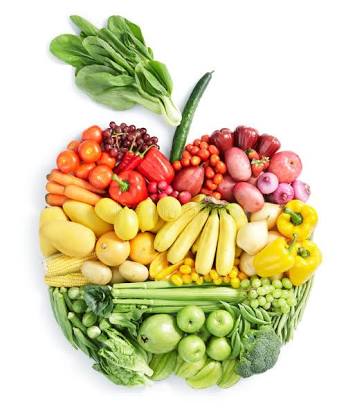 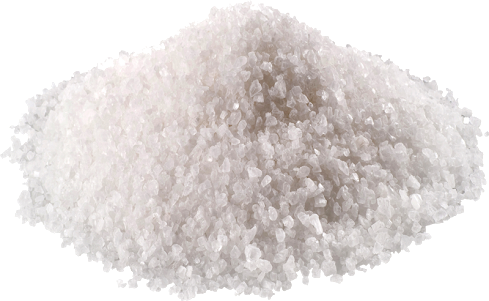 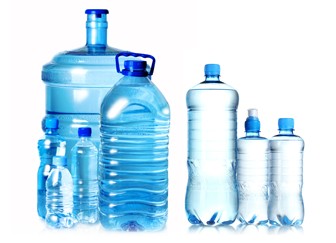 ভিটামিন
লবণ
পানি
[Speaker Notes: শিক্ষক মূল আলোচনা উপস্থাপন করবেন ।]
জোড়ায় কাজ
সময়ঃ ১০ মিনিট
অনুসন্ধানমূলক কাজঃ    আমরা যা খাই তাই কি খাদ্য? 
                              ব্যাখ্যা পূর্বক খাদ্যের ৩টি গুণাগুণ উল্লেখ কর।
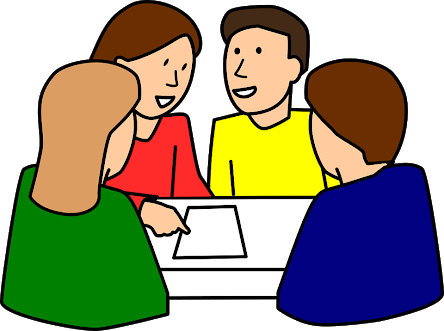 [Speaker Notes: শিক্ষক নির্ধারিত সময়ে জোড়ায় দেওয়া অর্পিত কাজের monitoring  এবং  মূল্যায়ণ করবেন ।]
খাদ্য ও পুষ্টির প্রয়োজনীয়তা
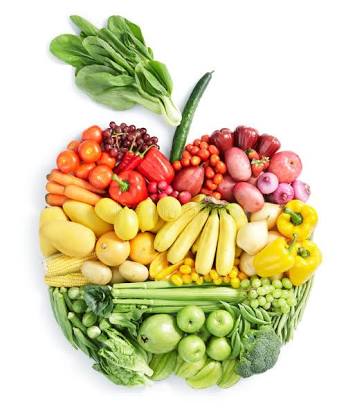 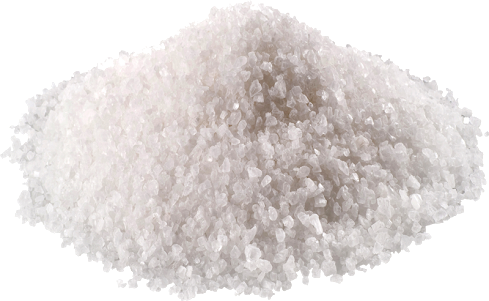 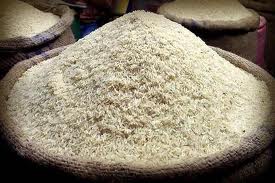 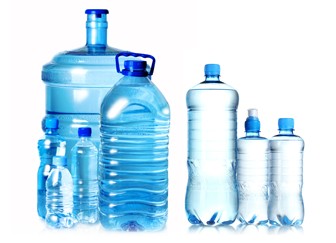 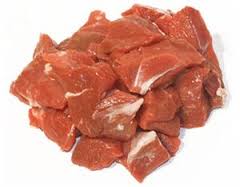 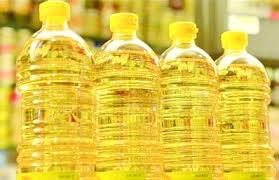 চাল
ভিটামিন
পানি
আমিষ
স্নেহ
লবণ
শর্করা
º  আমরা বেঁচে থাকার জন্য খাবার খাই।
º সুতরাং দেহের সাভাবিক বৃদ্ধি, শক্তি সঞ্চার,রোগ প্রতিরোধ ক্ষমতা ও সুস্থ্য থাকার জন্য 
       খাবার সুষম হওয়া প্রয়োজন।
º খাবার অসষম হলে দেহের পুষ্টির অভাব ঘটে। যাকে আমরা অপুষ্টি বা পুষ্টিহীনতা বলে থাকি।
[Speaker Notes: শিক্ষক সংক্ষিপ্ত ভাবে খাদ্য ও পুষ্ঠির প্রয়োজনীয়তা ব্যাখ্যা করবেন ।]
স্বাস্থ্যকর সুষম খাদ্য খাওয়ার জন্য নিম্নলিখিত বিষয়গুলি মনে রাখা প্রয়োজন।
º শর্করা জাতীয় খাদ্য বেশী খেতে হবে। 
º যথেষ্ঠ পরিমান শাকসব্জি খেতে হবে।
º মাছ ও ফল বেশী খেতে হবে।
º মিষ্টি ও তেল বা চর্বি জাতীয় খাবার কম খেতে হবে।
º লবণ কম খেতে হবে।
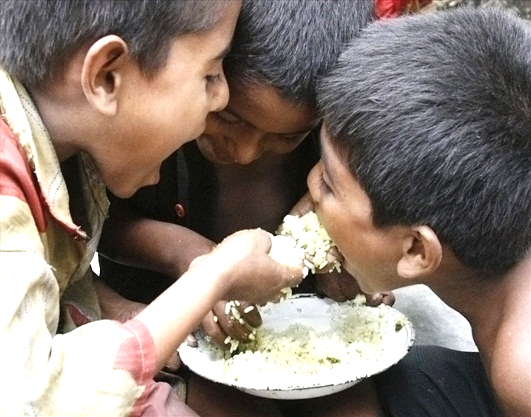 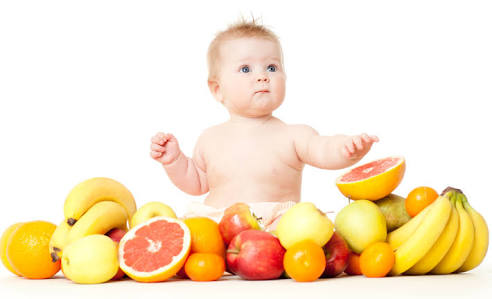 18
[Speaker Notes: শিক্ষক সংক্ষিপ্ত ভাবে খাদ্য ও পুষ্ঠির প্রয়োজনীয়তা ব্যাখ্যা করবেন ।]
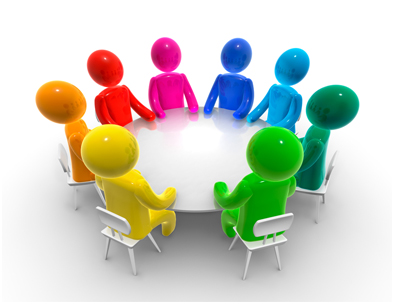 দলগত কাজ
সময়ঃ ১০ মিনিট
নিচের সারণী অনুসারে খাদ্যের উৎস ও প্রয়োজনীয়তা উল্লেখ কর।
[Speaker Notes: শিক্ষক ৫-৮ জন করে দল গঠণ করে নির্ধারিত সময়ে অর্পিত কাজের monitoring  এবং  মূল্যায়ণ করবেন ।]
মূল্যায়ণ
সময়ঃ ১০ মিনিট
১। পূষ্টি কি ?
উত্তরঃ
উত্তরঃ পুষ্টি হলো- খাদ্য বস্তু আহরন করে তা পরিপাক, শোষণ এবং আত্তীকরণ দ্বারা দেহের 
         শক্তির চাহিদা পূরণ, রোগ প্রতিরোধ, বূদ্ধি ও ক্ষয়পূরণ করা।
১
২।  আমরা খাদ্য কেন খাই ? ব্যাখ্যা কর।
উত্তরঃ আমরা বেঁচে থাকার জন্য খাই। এ ছাড়া দেহের গঠণ, শক্তি সঞ্চার, কোষ গঠণ, রক্ত কণিকা
          তৈরী, রোগ প্রতিরোধ ও সুস্থ্য জীবনী শক্তির জন্য আমরা খাদ্য খাই।
২
৩
৩। “ পুষ্টি জীব দেহের জীবিনী শক্তি “ বিশ্লেষণ কর।
উত্তরঃ উক্তিটি যথার্থ। পুষ্টি দেহের প্রয়োজনীয় সকল চাহিদা পূরণ করে। প্রয়োজনীয় পুষ্টির অভাবে 
        অপুষ্টি বা পুষ্টিহীনতা দেখা দেয়। সুস্থ্য-স্বাভাবিক দেহ গঠণ ও বৃদ্ধি, শক্তি সঞ্চার, কর্মচঞ্চল 
         এবং রোগ প্রতিরোধ ক্ষমতা সৃষ্টিতে পুষ্টি অপরিহার্য উপাদান। তাই পুষ্টিকে জীবের জীবনী              
         শক্তি বলা  হয়।
[Speaker Notes: শিক্ষক নির্ধারিত সময়ে অর্পিত কাজের monitoring  এবং  মূল্যায়ণ করবেন ।]
বাড়ীর কাজ
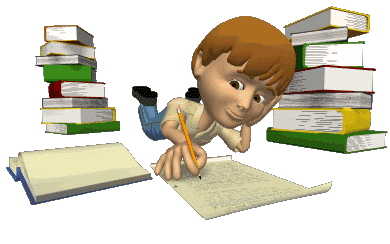 ৩ টি করে শর্করা, আমিষ ও স্নেহ জাতীয় খাদ্যের 
নামের তালিকা তৈরী করবে।
[Speaker Notes: শিক্ষক বাড়ীর কাজ ঘোষণা করবেন এবং বোর্ডে লিখে দিবেন ।]
স্বাস্থ্য সকল সুখের মূল।
সবাইকে ধন্যবাদ
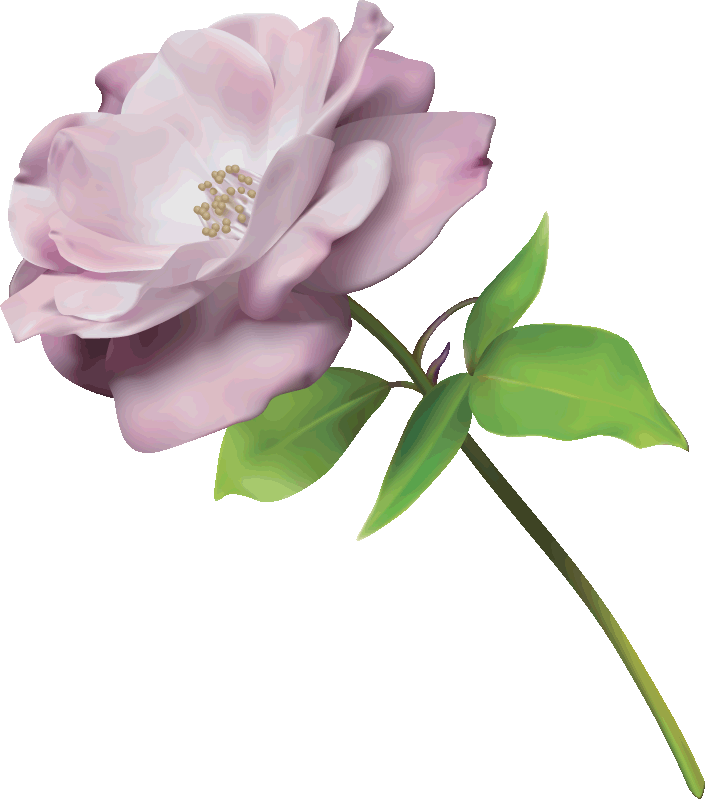